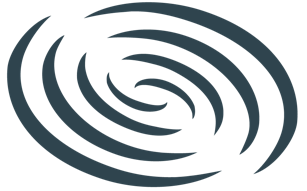 CONCLUSION 
ET PERSPECTIVES
@ IP2I
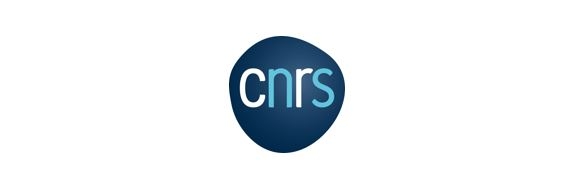 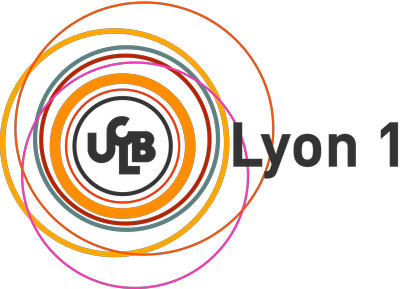 A. Ealet - Directrice de l’IP2I
La physique d’excellence de l’IN2P3 au cœur de Lyon
Une vitrine pour la place Lyonnaise
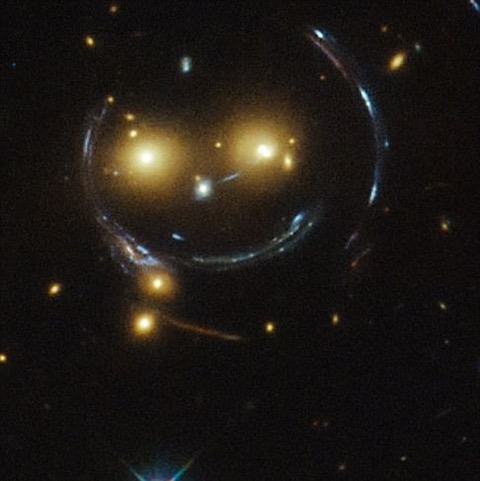 L’Univers connu est rempli à 95% de composants de nature inconnue : 
la matière noire qui attire et l’énergie noire qui repousse (noire = inconnue)

Ce que nous observons dans l’Univers est donc le résultat de la force de la gravité.
Un grand enjeu futur est de comprendre la gravité dans l’Univers et de relier la physique de l’infiniment petit à celle de l’infiniment grand.
2015 : la détection révolutionnaire des ondes gravitationnelles (prix Nobel 2017)
    ☞ permet de révéler la rencontre de trous noirs ou d’étoiles à neutrons 
Une ouverture inédite pour comprendre l’Univers
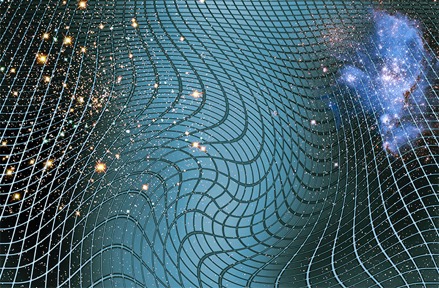 Nécessité de regrouper des expertises multiples
Astrophysique – Cosmologie –  Physique fondamentale  et subatomique
Science des matériaux avancés – Technologies innovantes en optique et en détection ultra performante, calcul de pointe
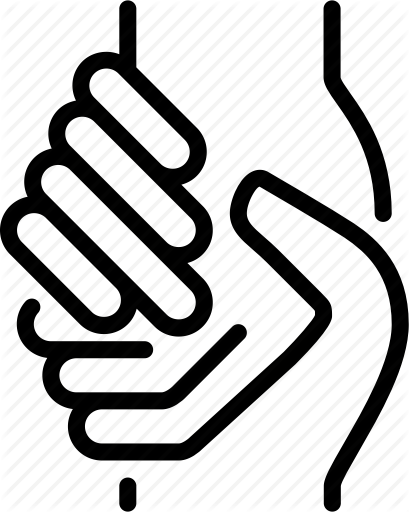 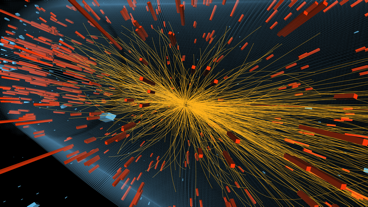 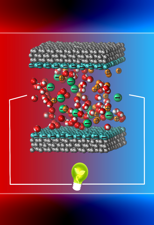 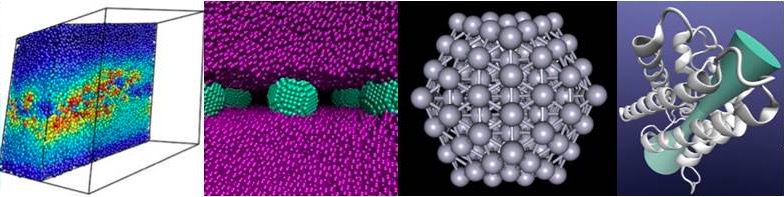 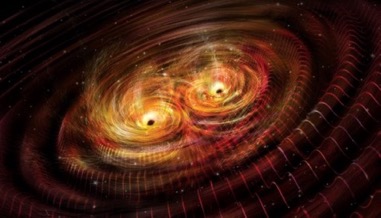 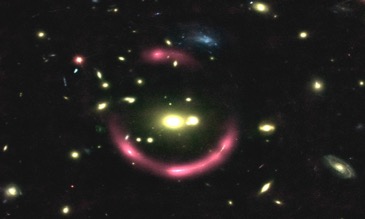 Le grand puzzle ….
?
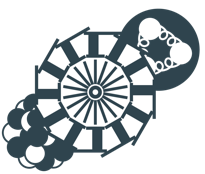 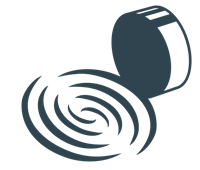 Mécanique 
quantique
Relativité générale
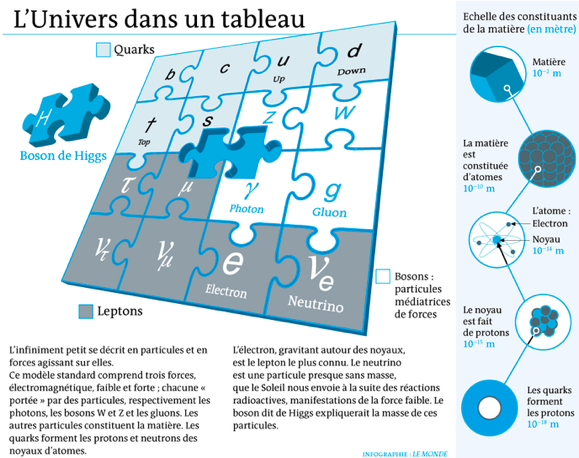 L’Univers dans un film = image avec le son
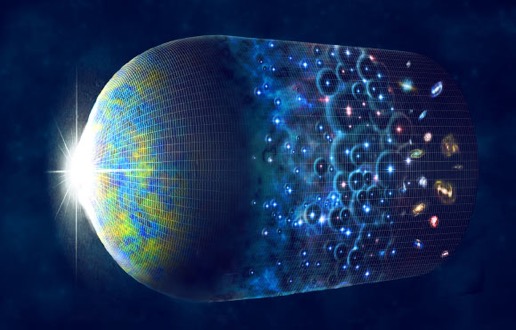 50 ans de développements techniques 
30 ans pour découvrir les ondes gravitationnelle
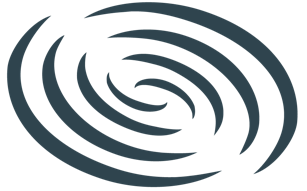 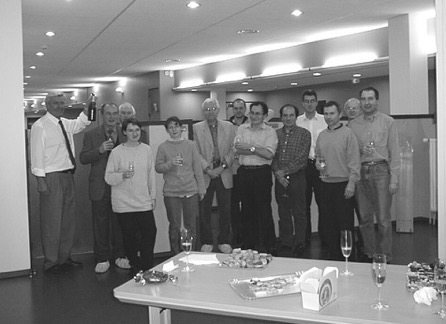 1972, création du Service des Matériaux Amorphes, SMA, ancêtre du LMA (Laboratoire des Matériaux Avancés) à l’IPNL
1992, le SMA intègre VIRGO à l'emplacement de l'ancien synchrocyclotron de l'institut.
2001 Le SMA réalise le premier miroir de la collaboration VIRGO pour la détection d’ondes gravitationnelles
2004 : Le SMA devient le LMA
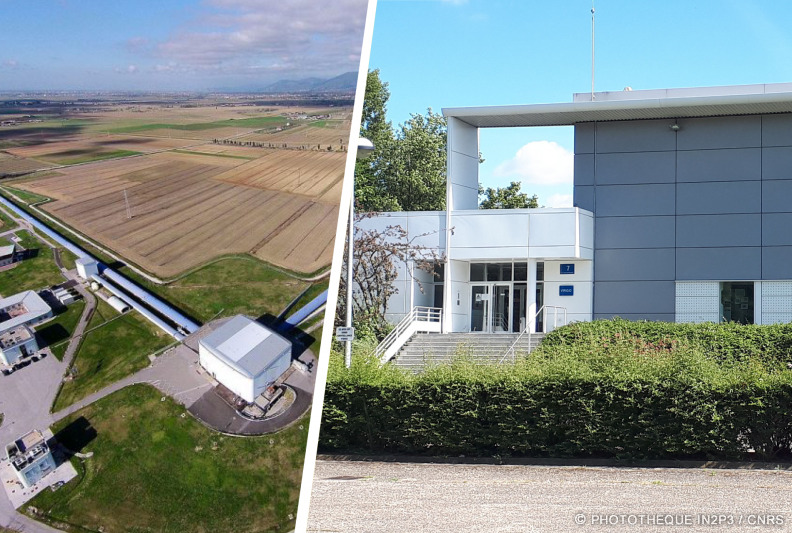 2015 première détection d'ondes gravitationnelles à laquelle le  LMA a apporté une contribution de premier plan grâce à ses miroirs ultra-performants
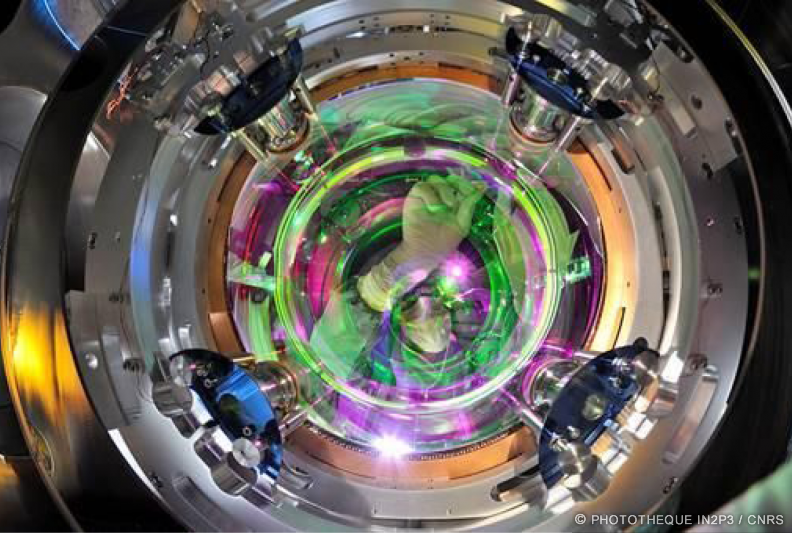 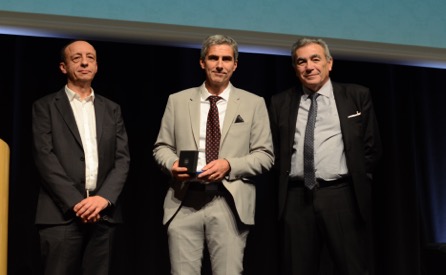 2019 le LMA devient plateforme Nationale de l’IP2I 

 Création d’un groupe de recherche  « Ondes gravitationnelles »
Cristal du CNRS. 2018
OG à Lyon – de l’instrumentation à la théorie
Commissioning et Characterisation détecteur
Miroirs
Production, métrologie, R&D
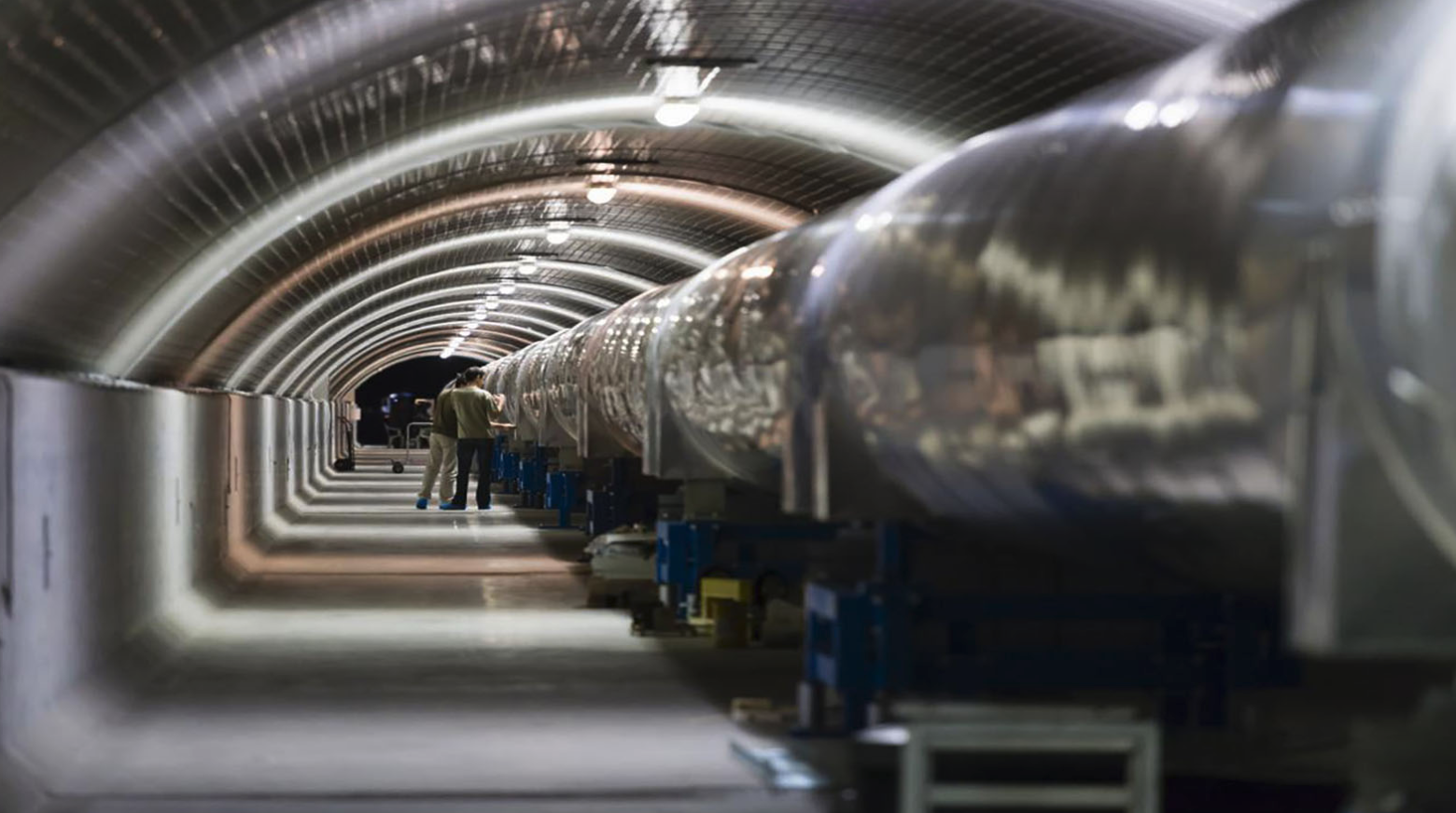 astrophysique
Matière noire (trous noirs primordiaux..)
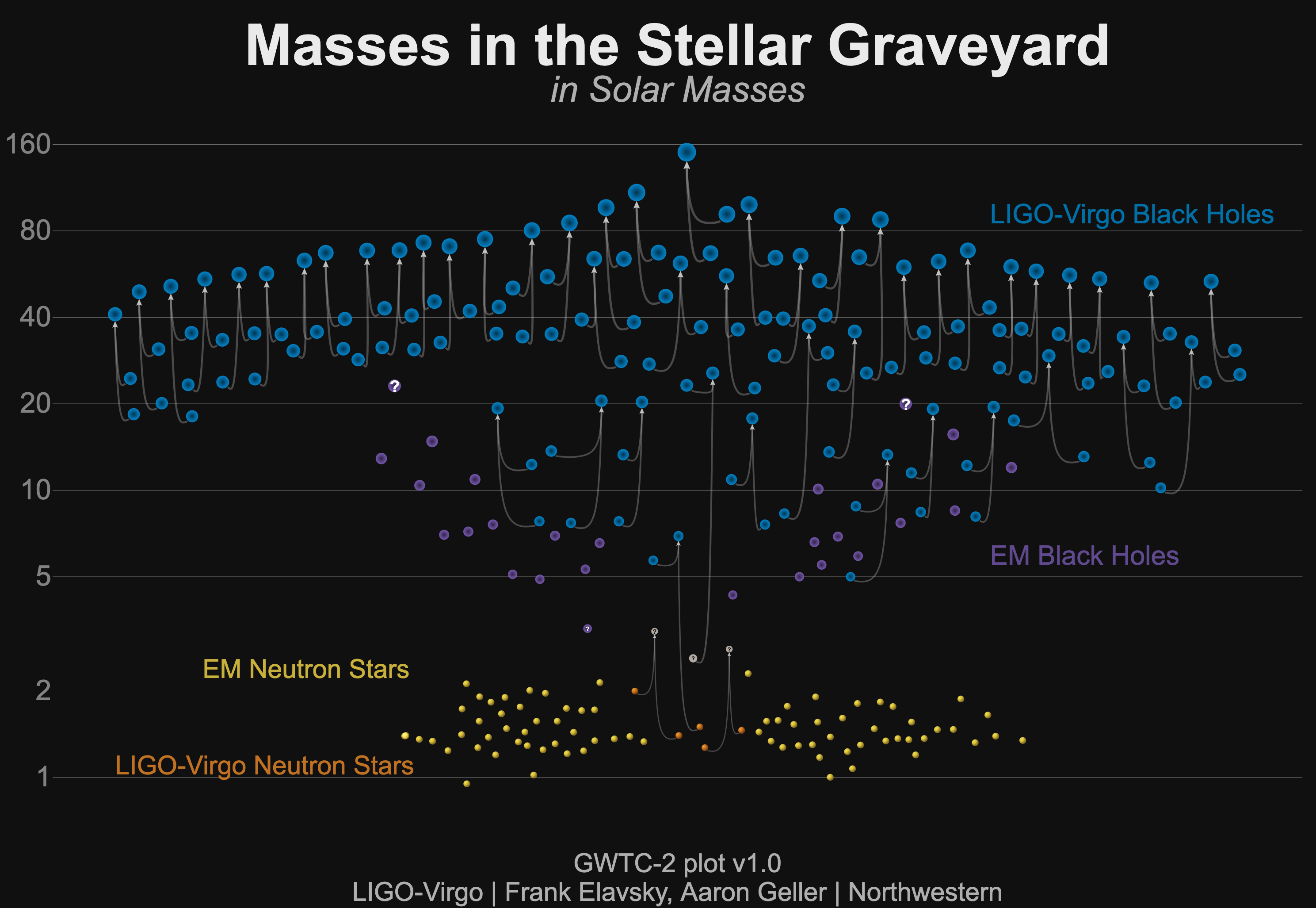 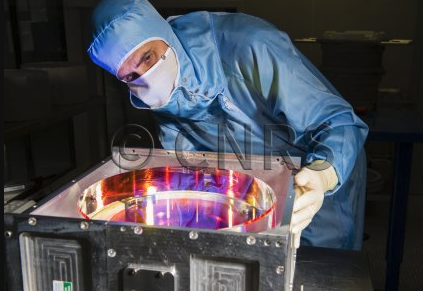 Multi-messagers
Création éléments lourds
Physique nucléaire
Analyse données  Détection
coalescences trous noirs/étoiles à neutrons
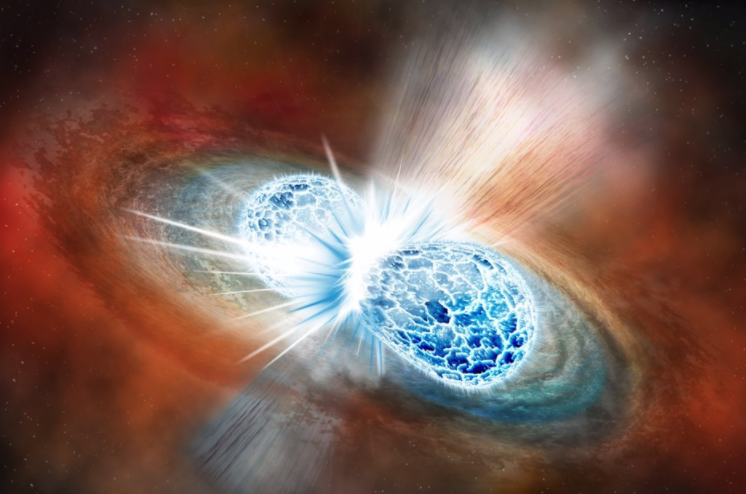 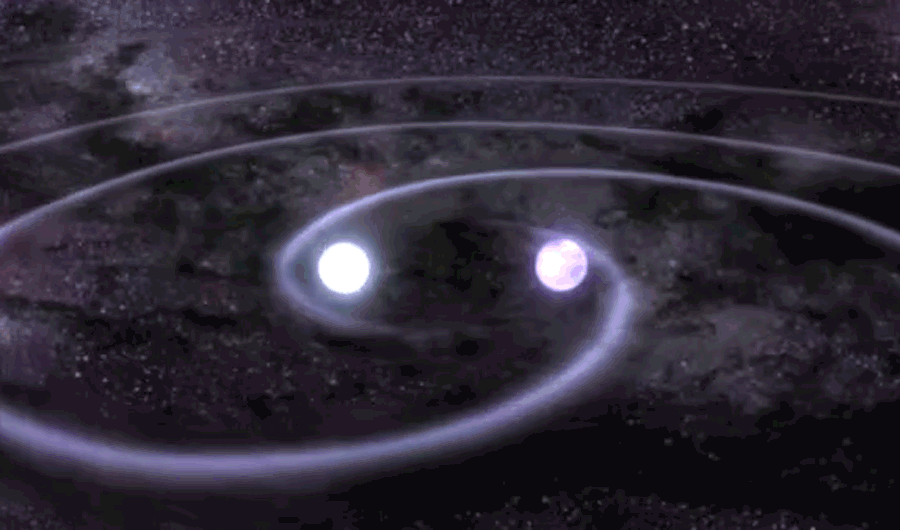 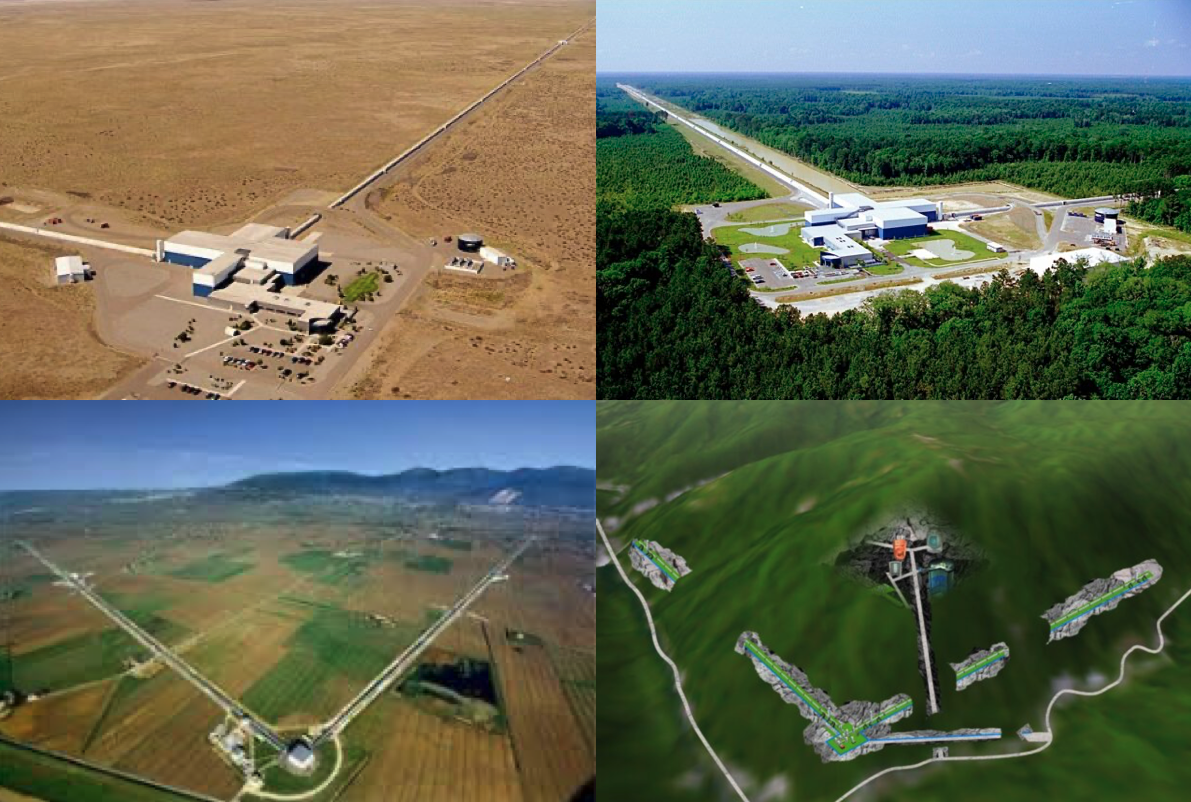 LIGO Livingston (USA)
LIGO Hanford (USA)
Cosmologie
( paramètre de Hubble )
KAGRA (Japon)
Virgo (Italie)
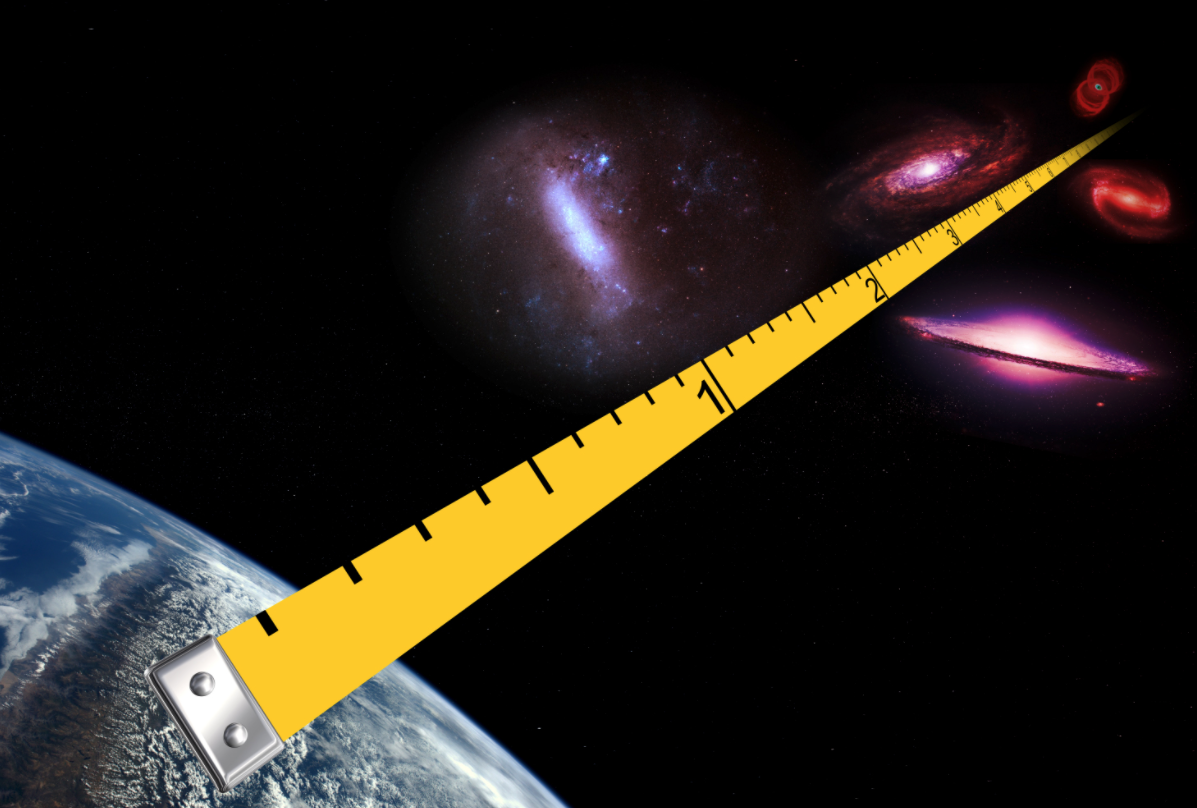 Rélativité Générale 
Théories de gravité modifiée
Computing
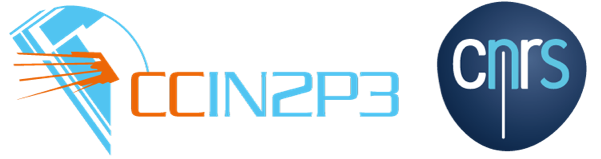 Toutes les detections d’OG ont été rendues possible par des miroirs fabriqués au LMA !
Futur : des défis dans tous ces domaines !
Détecteurs de 3ème génération
Instrumentation
Commissioning
Characterisation
Computing
Sensibilité accrue
 Beaucoup plus de signaux de coalescences !
 Nouvelles techniques de détection
 Détection du fond stochastique d’ondes gravitationnelles : OG seuls messagers à nous renseigner sur les preiers instants de l’Univers
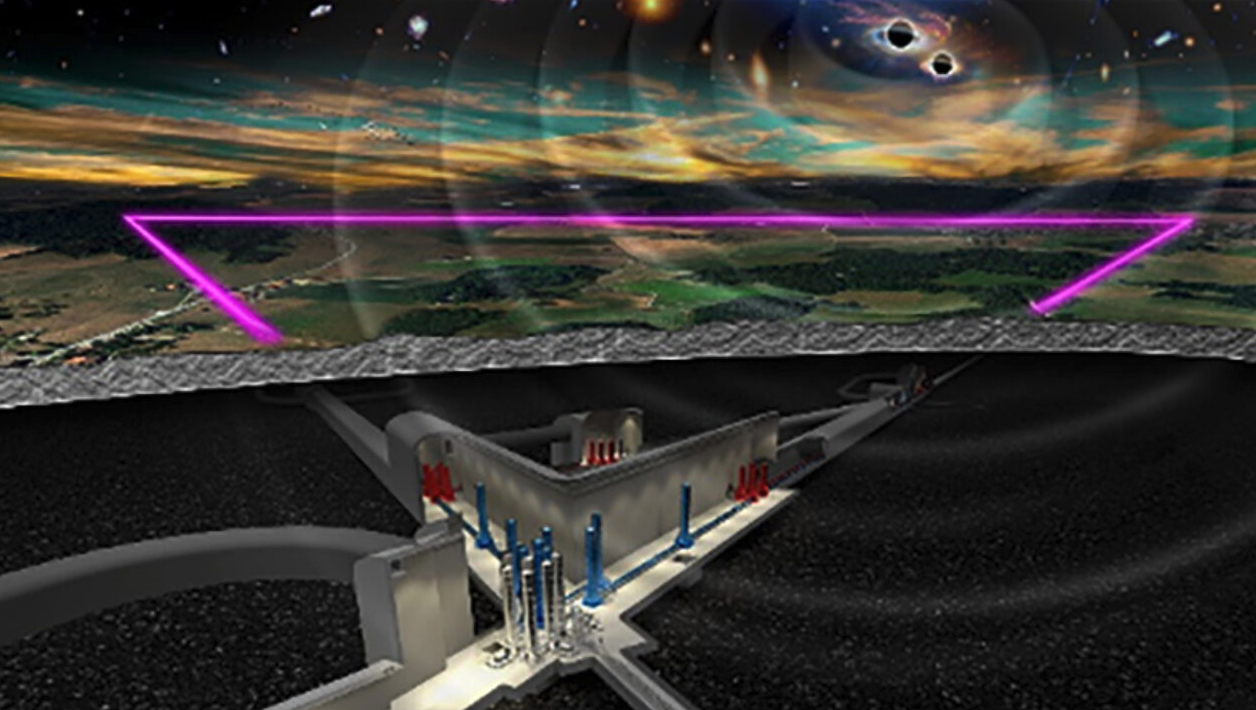 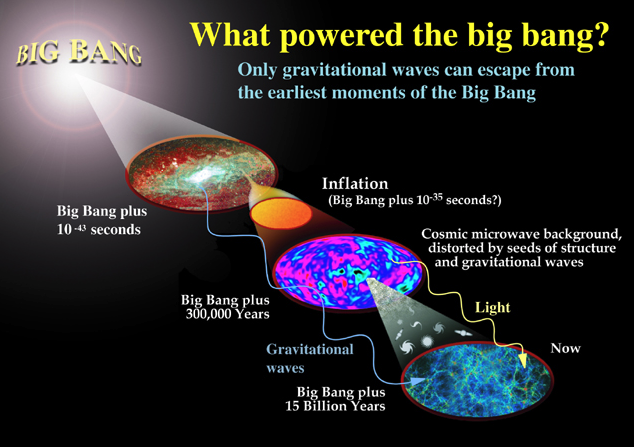 Einstein Telescope
(Cosmic explorer)
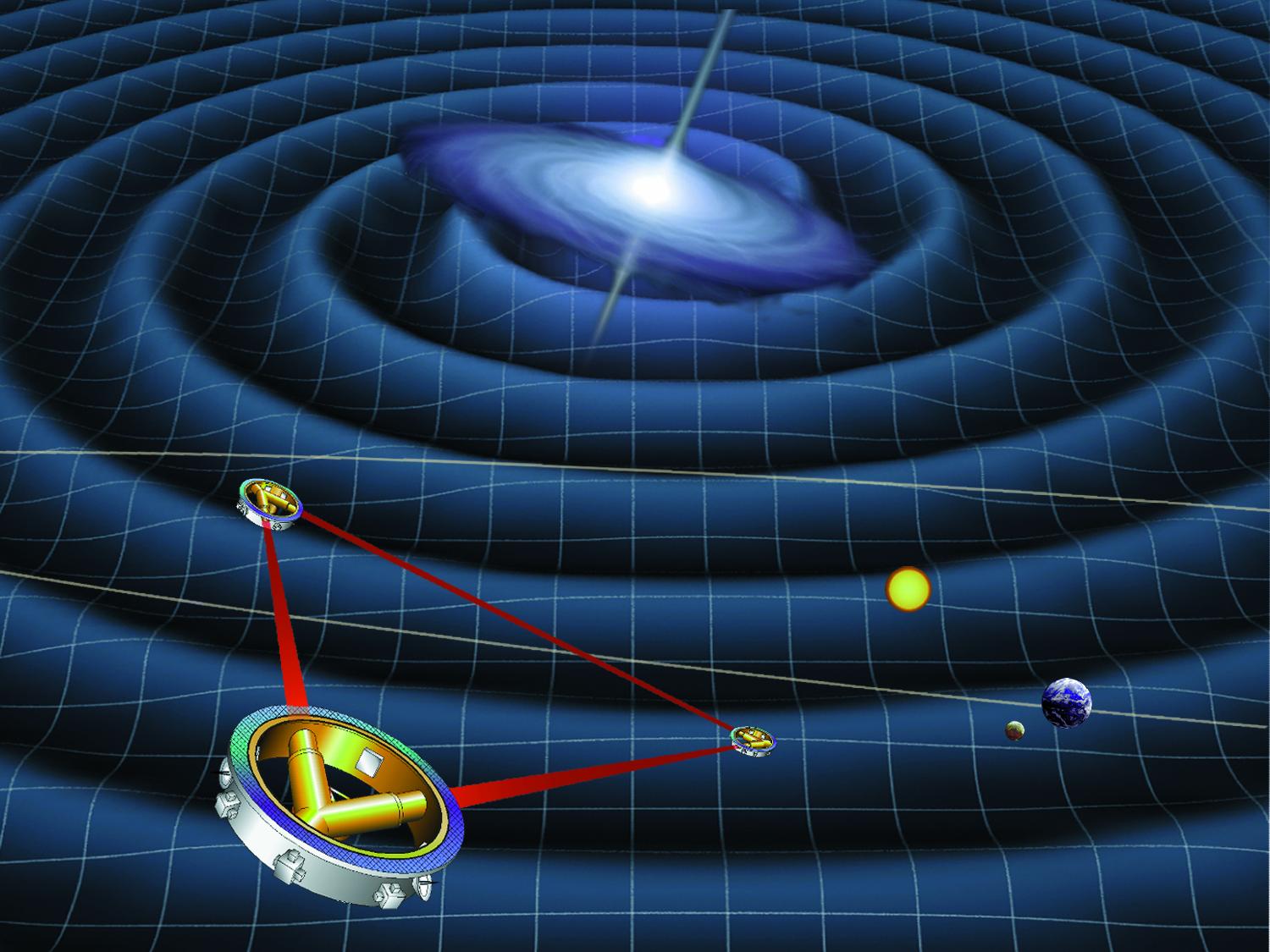 LISA
L’IP2I et Lyon se préparent pour demain
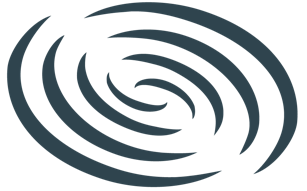 2015 première détection d'ondes gravitationnelles à laquelle le  LMA a apporté une contribution de premier plan grâce à ses miroirs ultra-performants
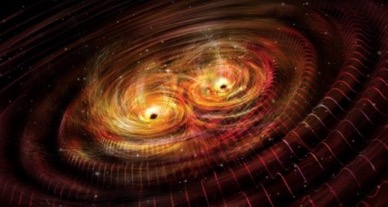 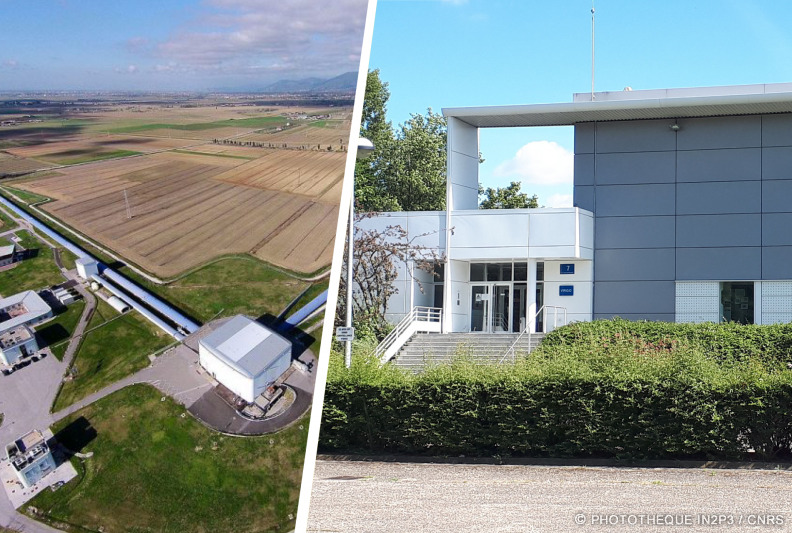 2019 le LMA devient plateforme Nationale de l’IP2I et Création d’un groupe de recherche  « Ondes gravitationnelles »
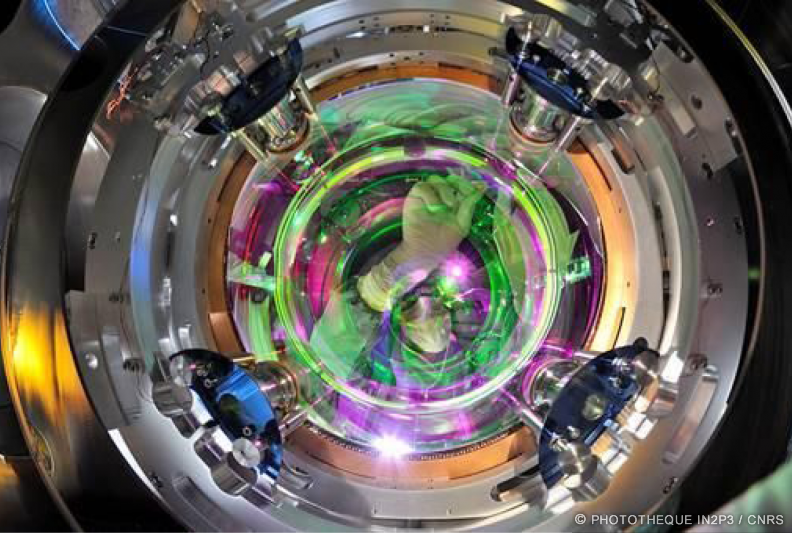 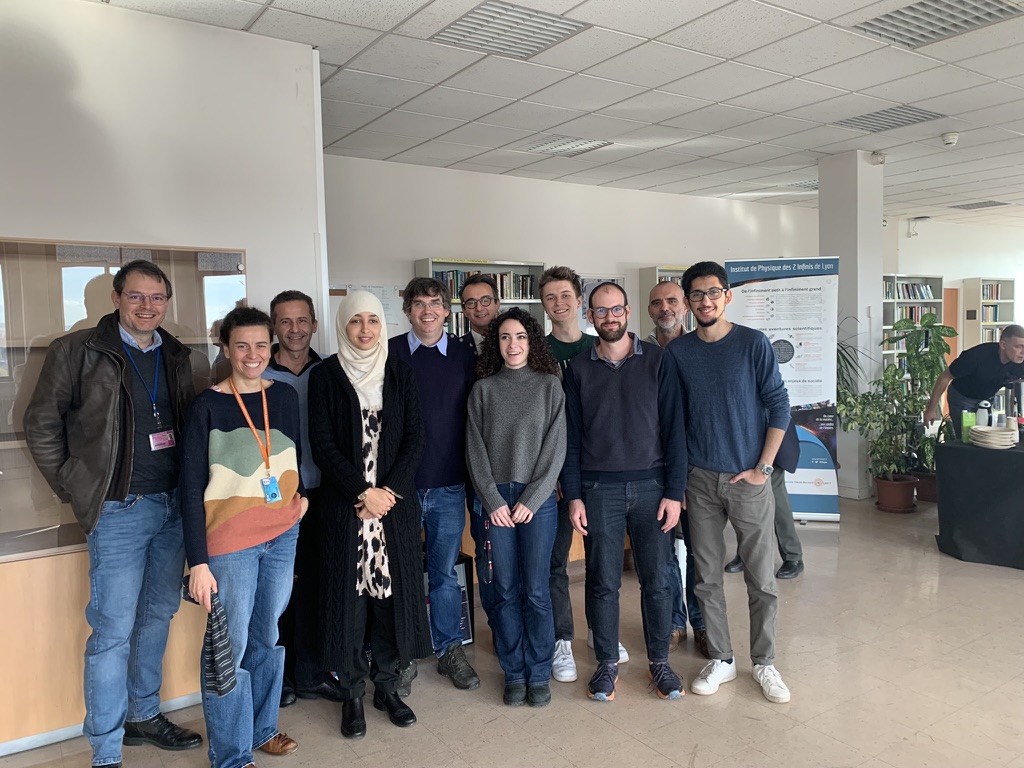 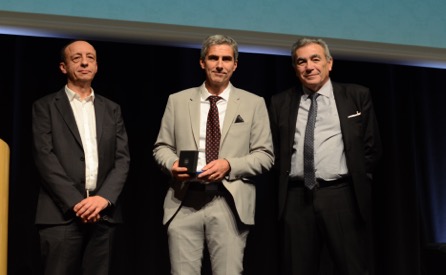 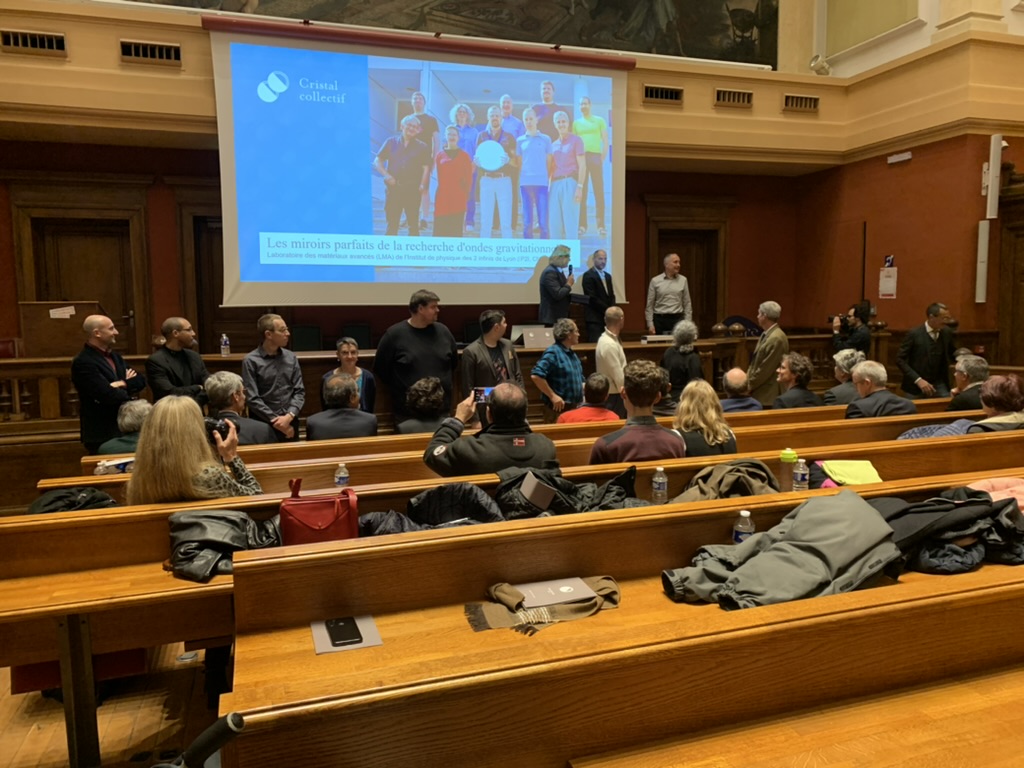 2022 Lyon se positionne 
Sur le futur avec de nouveaux équipements  et un nouveau bâtiment
Cristal collectif du CNRS 2022
Cristal du CNRS.   2018
L’IP2I de  DEMAIN !!
Doter le site de Lyon d’un équipement de recherche de compétitivité internationale dans le domaine des ondes gravitationnelles
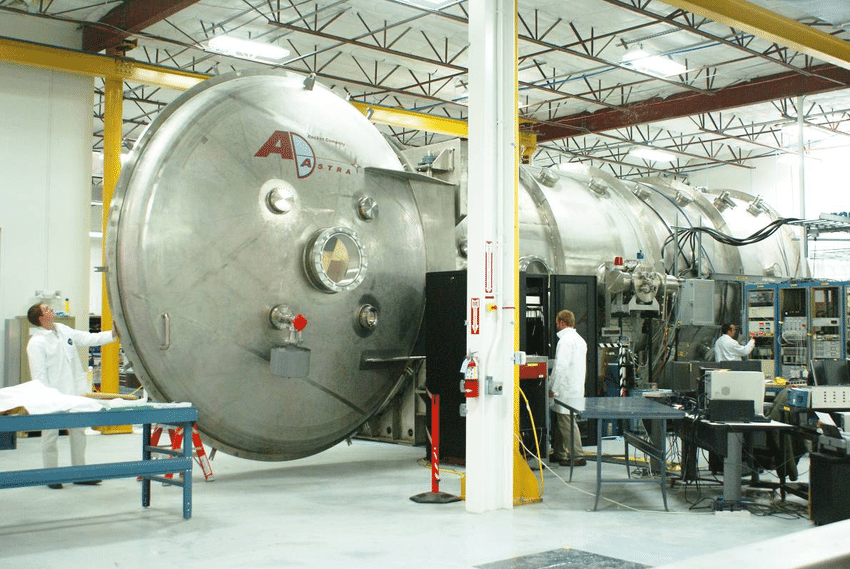 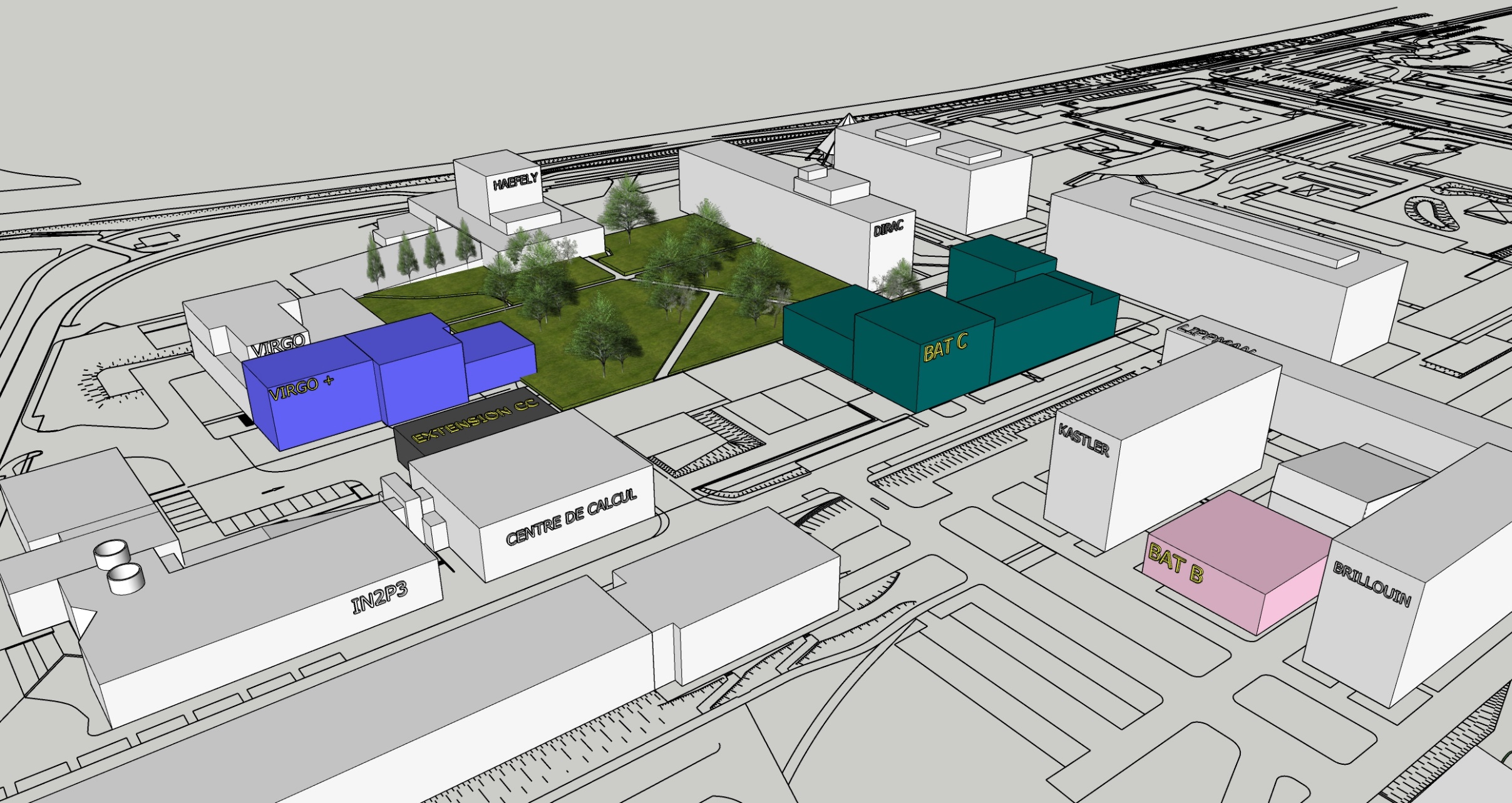 Pour illustration
Un nouveau bâtiment
Des nouveaux équipements 
 machine IBS VELOCE
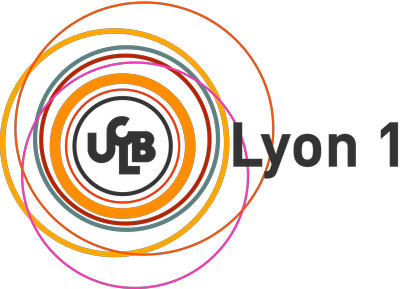 Une priorité et soutien des tutelles CNRS et UCBL 
Une opportunité  de financement avec le CPER .
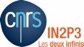 Un Quartier de la Physique 
Campus LyonTech La Doua
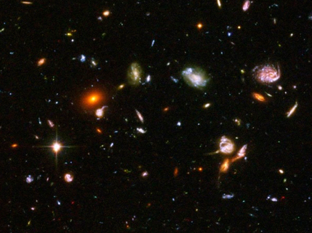 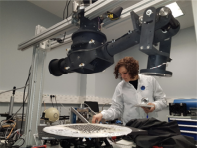 Un intérêt scientifique et technique commun  et grandissant dans le futur pôle des sciences fondamentales de Lyon 1
Astrophysique
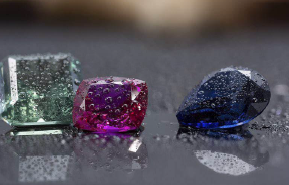 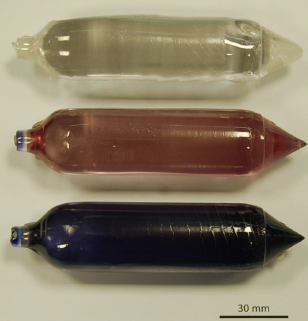 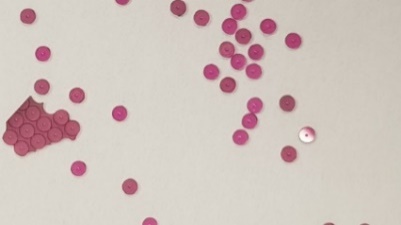 Optique
 grands instruments
Physique multi-échelles
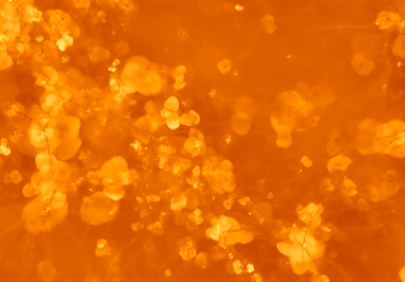 CRAL
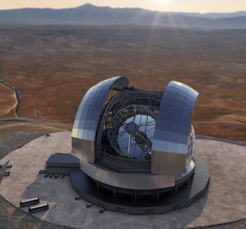 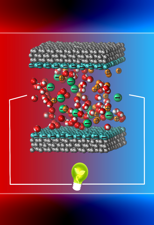 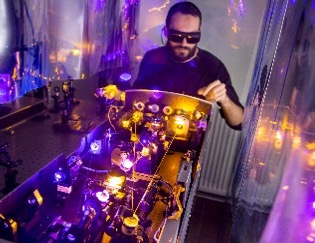 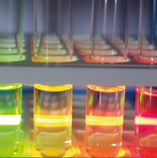 iLM
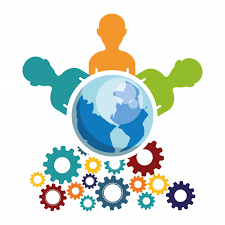 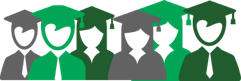 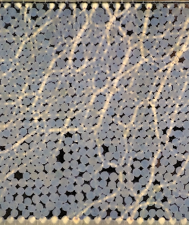 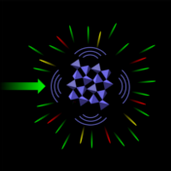 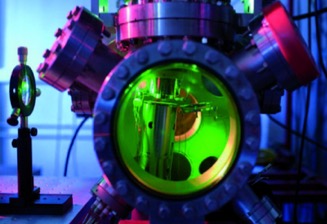 Cosmologie/OG
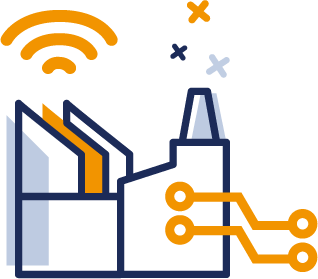 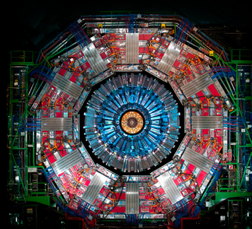 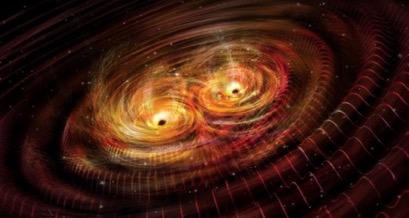 saphirs
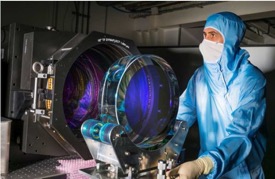 Des voies nouvelles
Stratégiques Lyonnaises


Le SAPHIR
un enjeu de souveraineté nationale
UNE OPPORTUNITE LOCALE
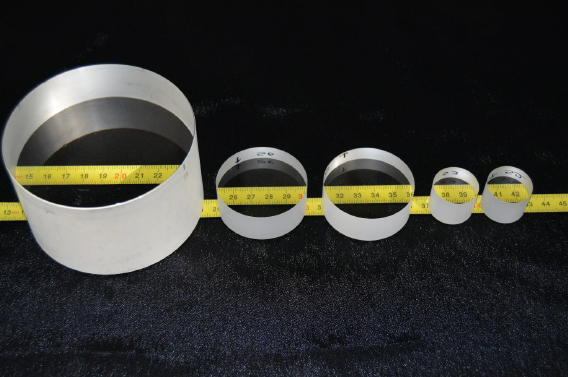 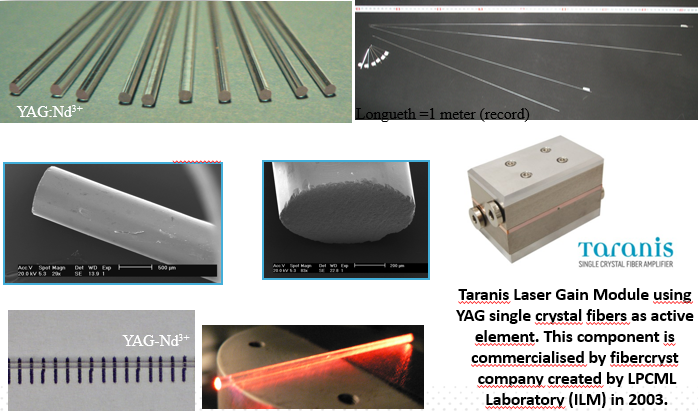 IP2I
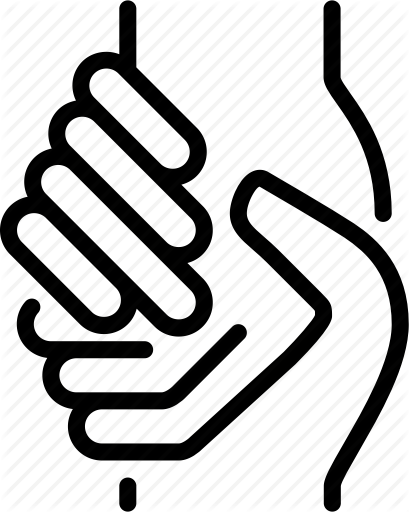 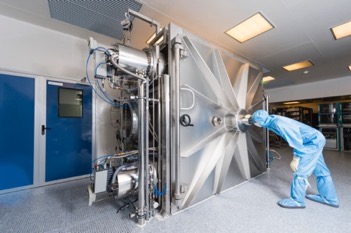 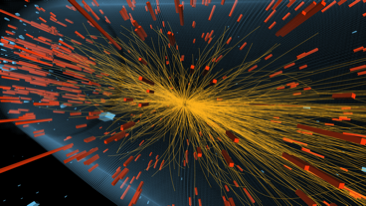 Des multi compétences en un lieu unique
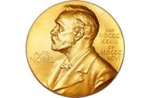 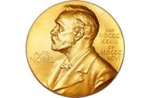 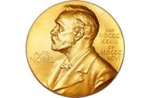 Maîtrise de l’ensemble des éléments de la chaîne de détection autour des miroirs : production, caractérisation, contrôle des bruits
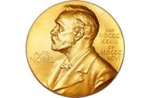 2022-2024

Preparer Les enjeux

Un démonstrateur de la chaine de production
De miroirs en saphir
A LYON
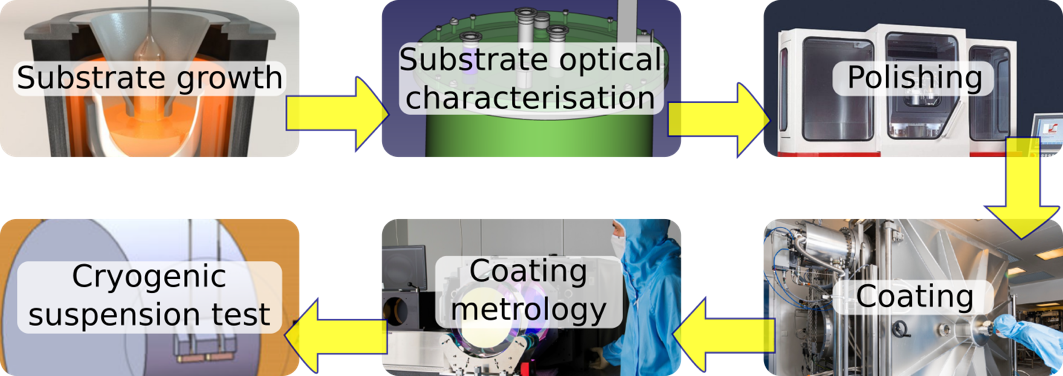 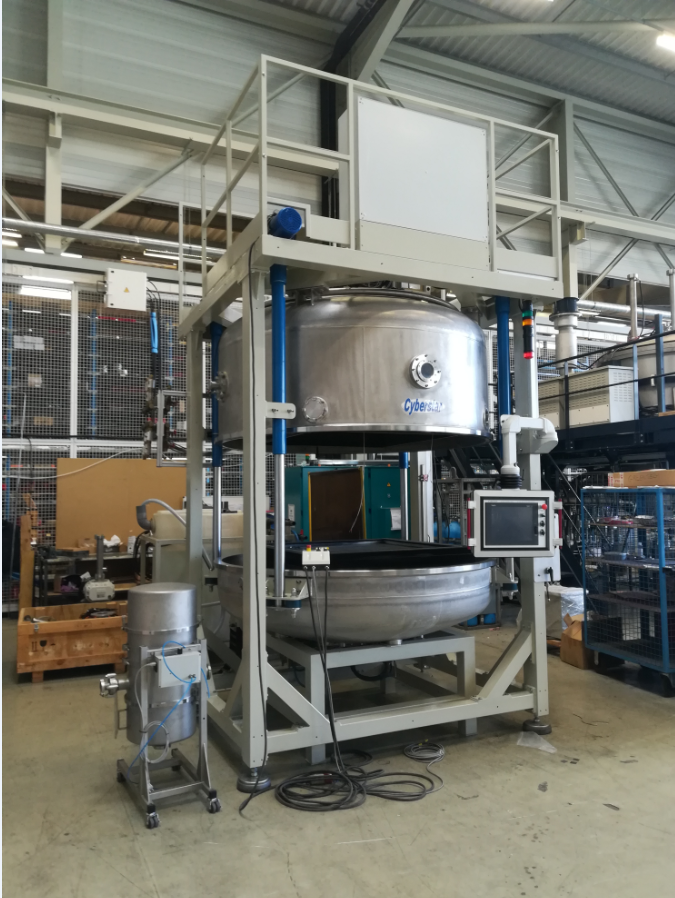 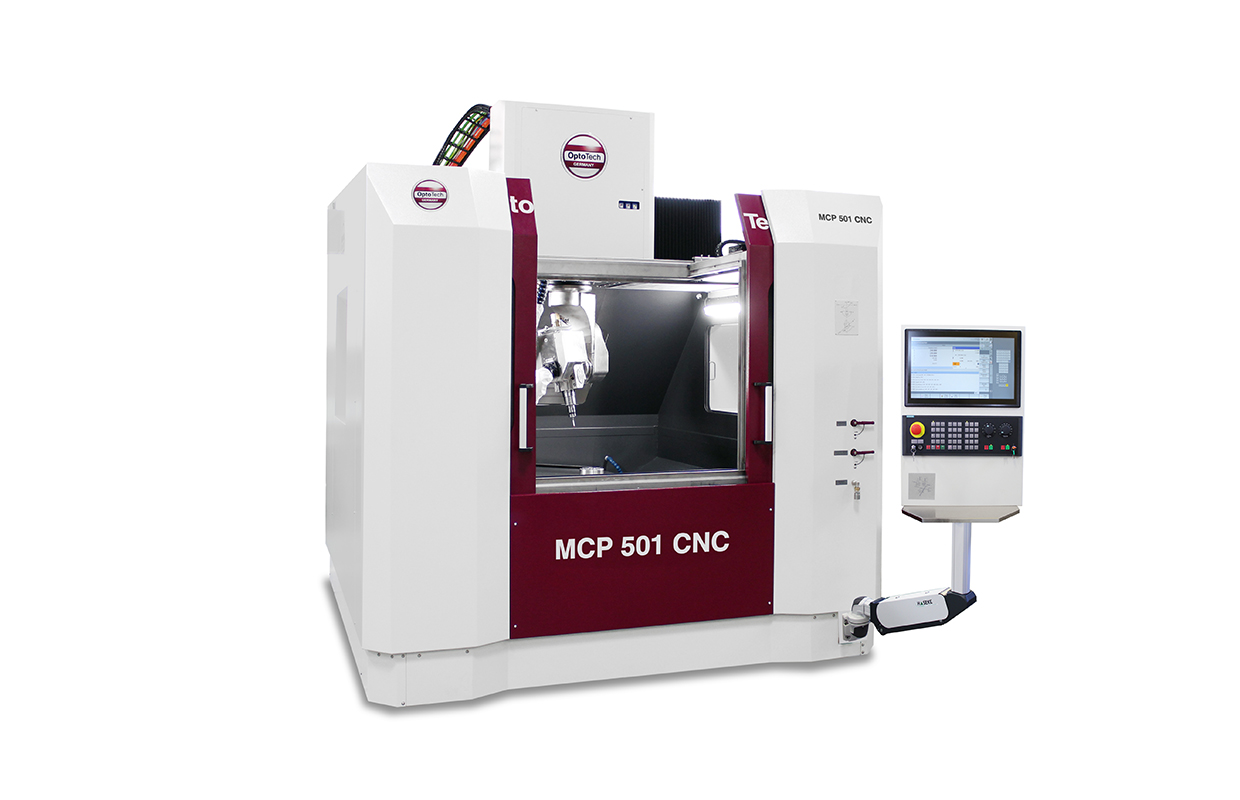 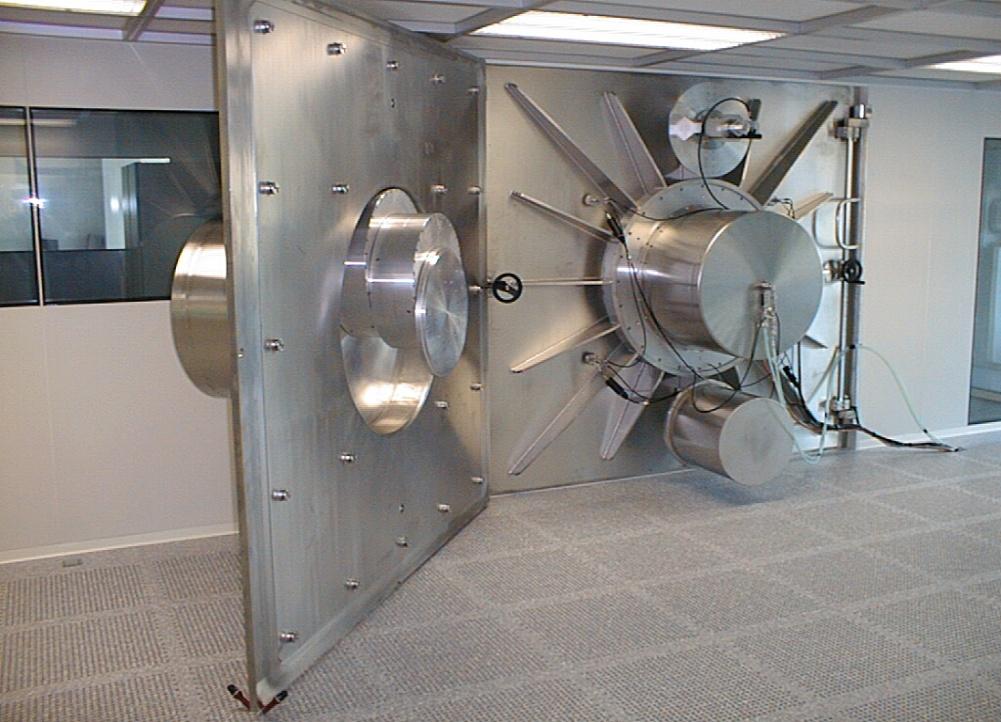 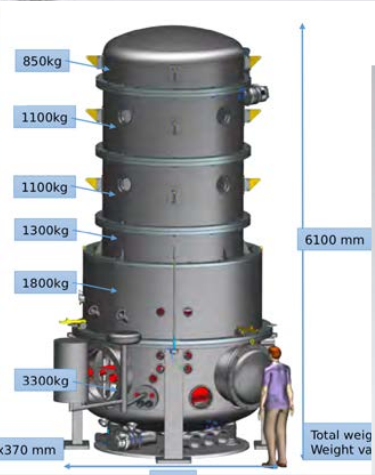 Machine de croissance cristalline OSAG -Haefely
Machine de polissage
Mecanique -HAefely
Polissage ionique- depot-
Caracterisation LMA-VIRGO
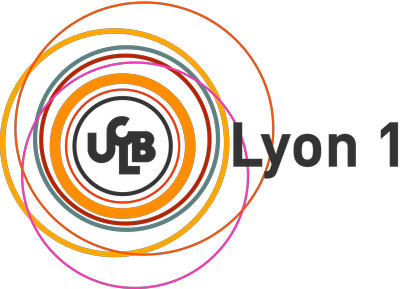 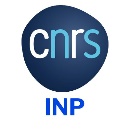 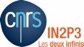 Suspension test
Conclusion
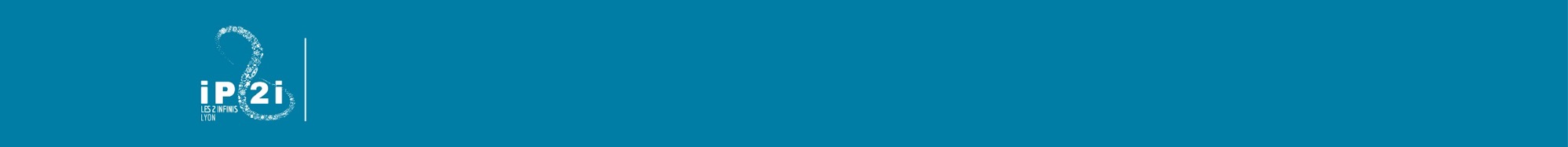 Un pôle scientifique d’excellence émerge à Lyon autour des ondes gravitationnelles :
Une visibilité internationale de premier plan
Une dynamique locale impressionnante 
Un futur en marche dans le cadre du quartier de la physique 
 De nouveaux équipements pour l’IP2I 
De nouvelles infrastructures par l’extension du bâtiment Virgo
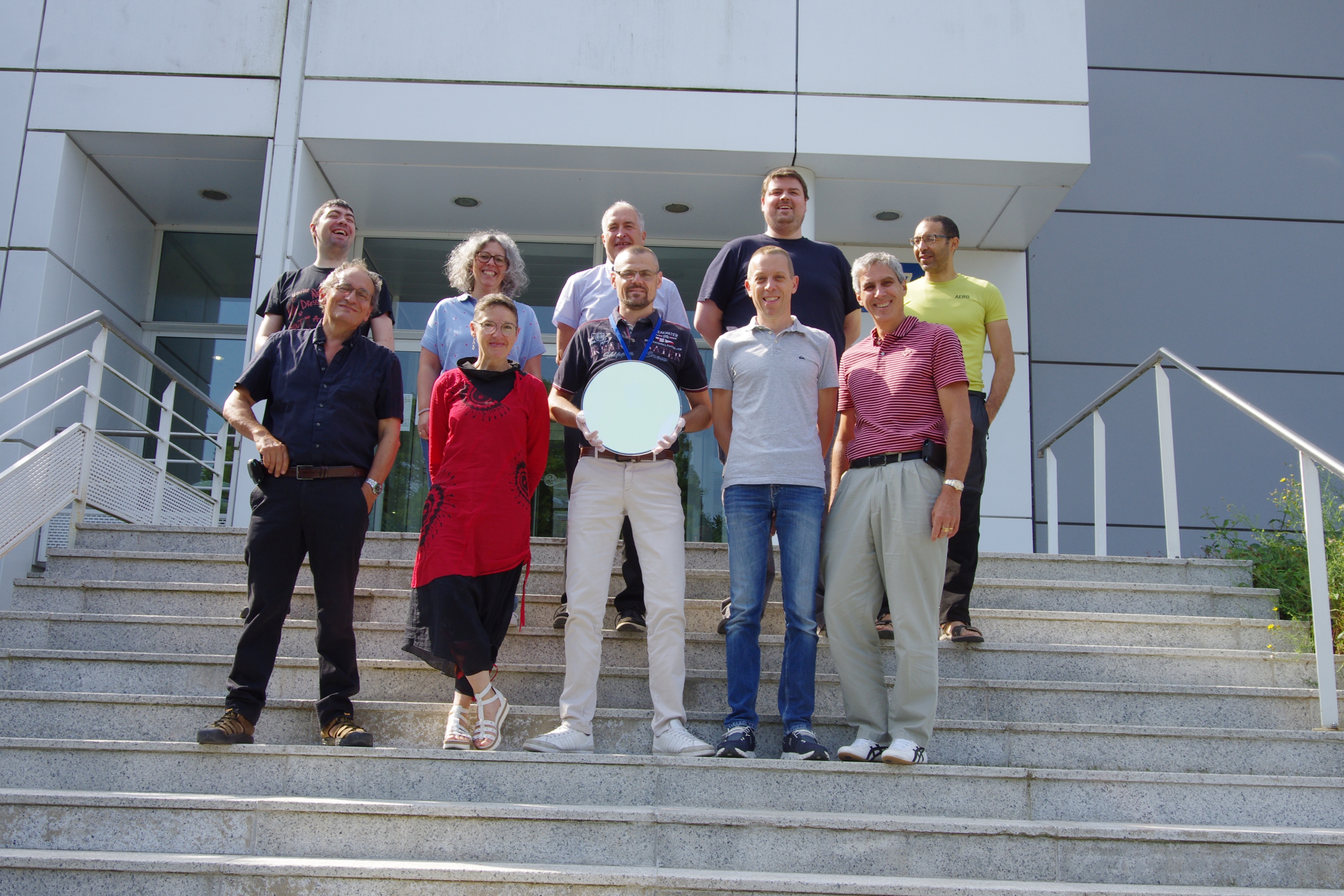 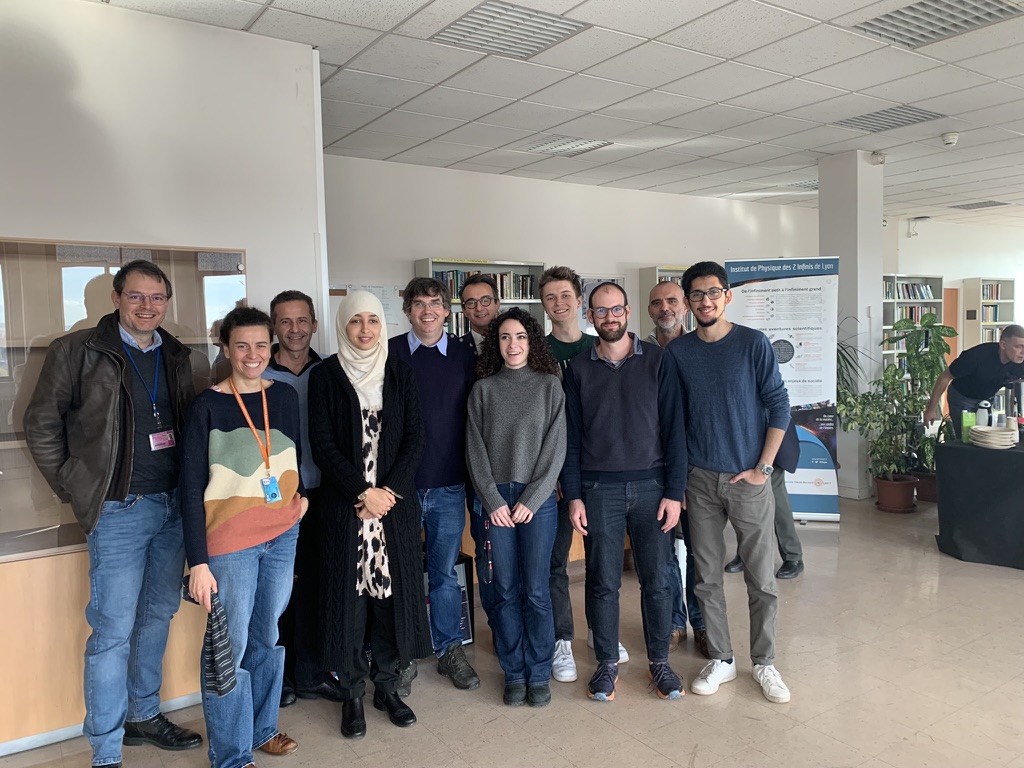 Un grand BRAVO à tous les acteurs locaux qui ont participé et participe à cette belle aventure depuis 30 ans
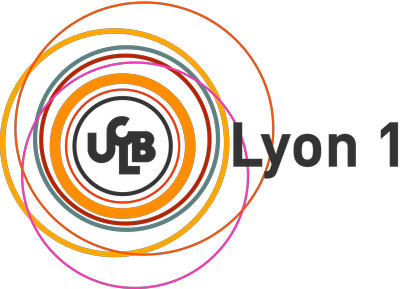 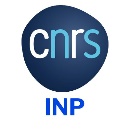 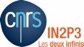 Un grand merci à nos tutelles pour le support  pour préparer l’avenir avec nous afin de rester les leaders pour les 30 ans à venir !
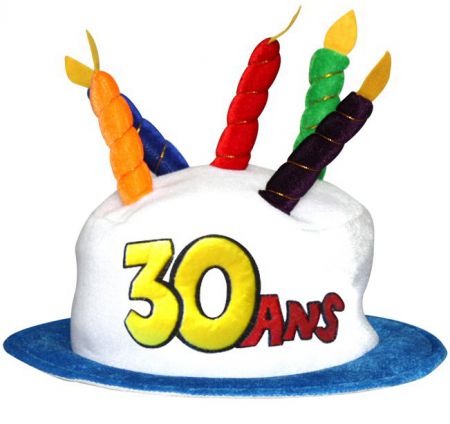